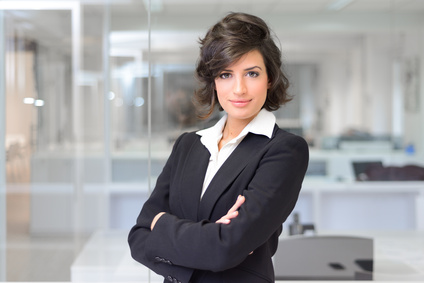 Ingrid LADERRIEROS
Titulo do trabalho
Endereço: 12 Street Name
Lisboa
Email: name@mail.com

Telefone: 000 111 333 / 000 222 444
Objetivo
Lorem ipsum dolor sit amet, consectetur adipiscing elit. Morbi tristique sapien nec nulla rutrum imperdiet. 
Nullam faucibus augue id velit luctus maximus. Interdum et malesuada fames ac ante ipsum primis in faucibus. Etiam bibendum, ante nec luctus posuere, odio enim semper tortor, id eleifend mi ante vitae ex. Sed molestie varius erat a aliquet.
Formaçao
Experiência profissional
2012 – GRAU – UNIVERSIDADE 
Lorem ipsum dolor sit amet, consectetur adipiscing elit. 
2012 – GRAU – UNIVERSIDADE 
Lorem ipsum dolor sit amet, consectetur adipiscing elit. 

2012 – GRAU – UNIVERSIDADE 
Lorem ipsum dolor sit amet, consectetur adipiscing elit.
2010 - 2015 | CARGO EXERCIDO | EMPRESA
Lorem ipsum dolor sit amet, consectetur adipiscing elit. Morbi tristique sapien nec nulla rutrum imperdiet. Nullam faucibus augue id velit luctus maximus. Interdum et malesuada fames ac ante ipsum primis in faucibus. 

2010 - 2015 | CARGO EXERCIDO | EMPRESA
Lorem ipsum dolor sit amet, consectetur adipiscing elit. Morbi tristique sapien nec nulla rutrum imperdiet. Nullam faucibus augue id velit luctus maximus. Interdum et malesuada fames ac ante ipsum primis in faucibus. 

2010 - 2015 | CARGO EXERCIDO | EMPRESA
Lorem ipsum dolor sit amet, consectetur adipiscing elit. Morbi tristique sapien nec nulla rutrum imperdiet. Nullam faucibus augue id velit luctus maximus. Interdum et malesuada fames ac ante ipsum primis in faucibus.
Personalidade
Qualificações
Ms Excel
Ruby On Rails
PHP/MySQL
Photoshop
Google Ads
Ms Word
Criatividade
Comunicaçao
Idiomas
Seriedade
Inglês
Francês
Chinês